ACTION SECTORIELLE INTÉGRÉE ET DÉVELOPPEMENT DU POUVOIR D'AGIR : MANIFESTATIONS DE L'EMPOWERMENT
William A. « Bill » Ninacs
INNOVATIONS ET BON COUPS EN SOUTIEN COMMUNAUTAIRE DANS LA CHAUDIÈRE-APPALACHES
Scott (Québec) — 31 mars 2016
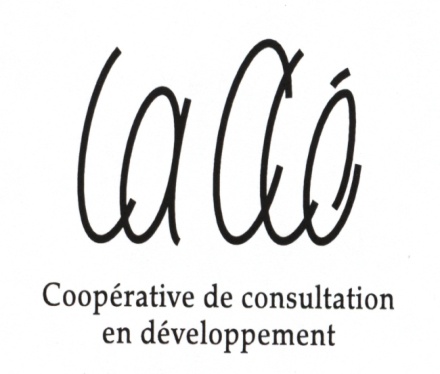 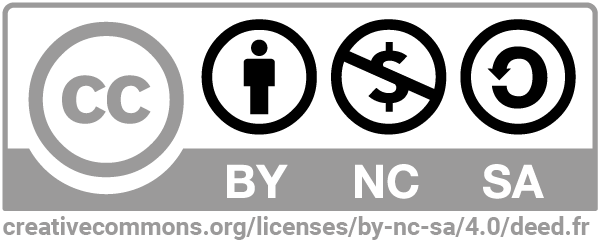 L’EMPOWERMENT, C’EST :
un processus :
par lequel les individus et les collectivités acquièrent la capacité d’exercer un pouvoir 
un état : 
avoir la capacité d’agir de façon autonome
avoir la capacité d’agir de prendre un risque
être compétente/compétent
© Coopérative La Clé, Victoriaville - 2016
2
L’INDIVIDU COMPÉTENT
possède la capacité d’accomplir une tâche donnée et volontairement choisie : 
un ensemble de connaissances, d’habiletés et d’attitudes qui sont activées lors de la planification et de l’exécution de la tâche
un savoir-faire complexe qui exige la mobilisation et la coordination de ces connaissances, habiletés et attitudes 
peut faire face à une situation imprévue, inhabituelle
© Coopérative La Clé, Victoriaville - 2016
3
LA COMMUNAUTÉ COMPÉTENTE
où les différents systèmes arrivent à répondre aux besoins des individus et des organismes
et
où les individus et les organismes arrivent à utiliser les systèmes de façon efficace
 l’action intersectorielle intégrée
le développement du pouvoir d'agir 
des individus et des organisations
© Coopérative La Clé, Victoriaville - 2016
4
L’action intersectorielle intégrée
© Coopérative La Clé, Victoriaville - 2016
5
UNE COMMUNAUTÉ LOCALE, C’EST :
une ville, un village, un arrondissement, un quartier
un système territorial en soi :sentiment d’appartenance + (certaine) gouvernance
individus, groupes, organisations et institutions interdépendants
interaction et évolution constantes → relations dynamiques
© Coopérative La Clé, Victoriaville - 2016
6
DIMENSIONS  D’UNE COMMUNAUTÉ
SANTÉ ET BIEN-ÊTRE ‒ MIEUX-ÊTRE
© Coopérative La Clé, Victoriaville - 2016
7
7
ACTIONS LIÉES AUX DIMENSIONS
© Coopérative La Clé, Victoriaville - 2016
8
8
LE RÉSEAU NORMATIF
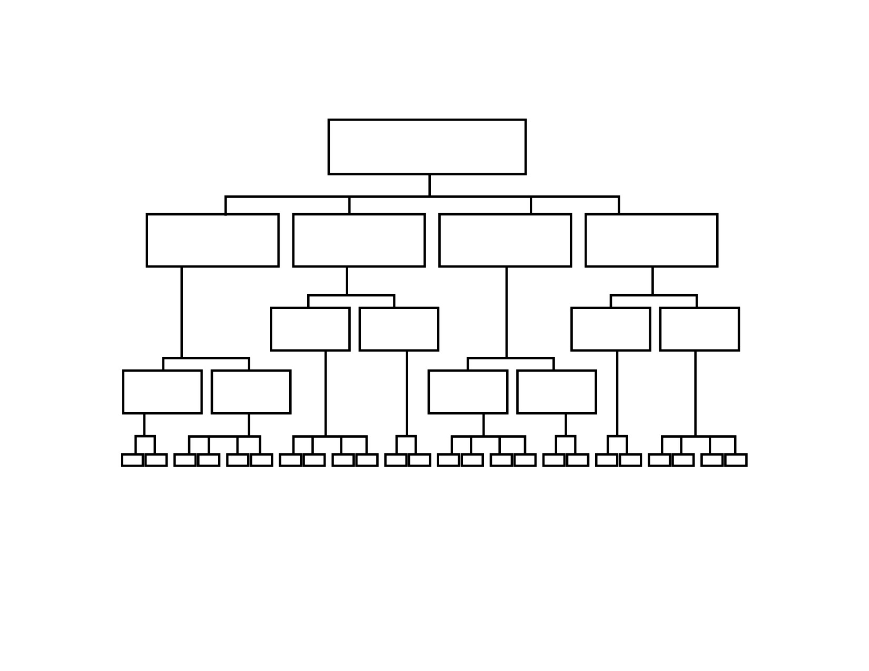 © Coopérative La Clé, Victoriaville - 2016
9
LE RÉSEAU LIBRE
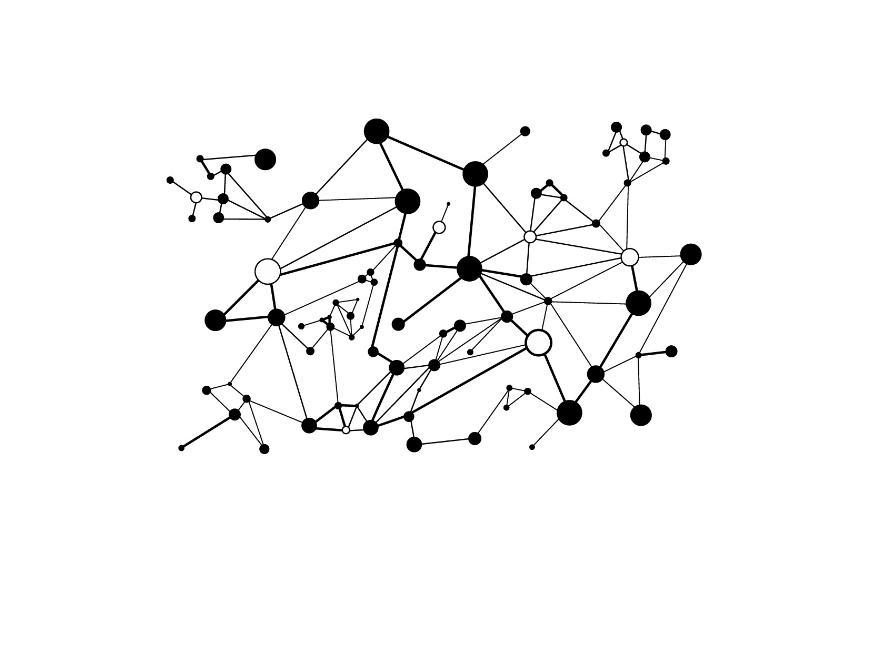 © Coopérative La Clé, Victoriaville - 2016
10
ASPECTS DES RÉSEAUX
© Coopérative La Clé, Victoriaville - 2016
11
LE DÉFI DE L’ACTION INTERSECTORIELLE
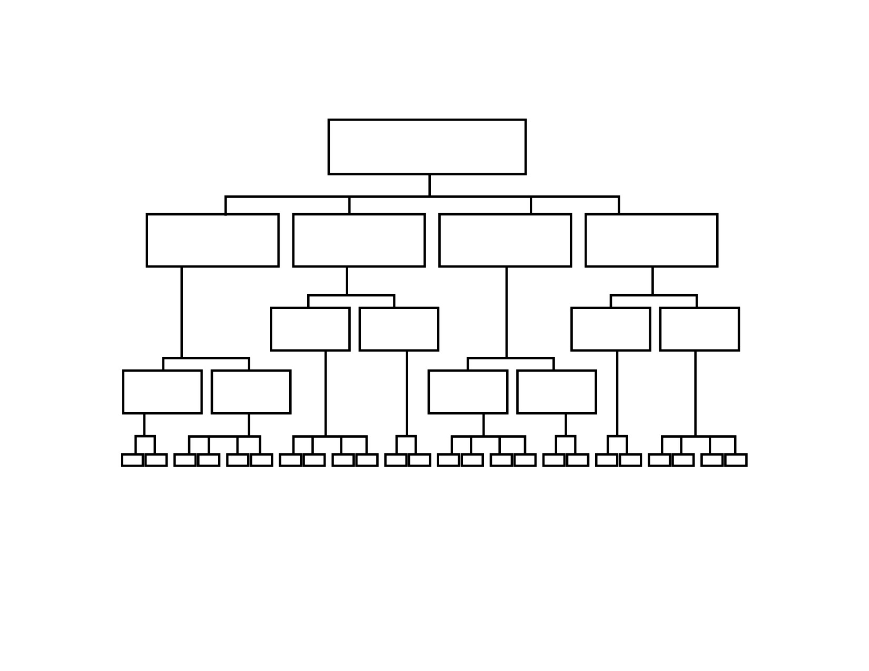 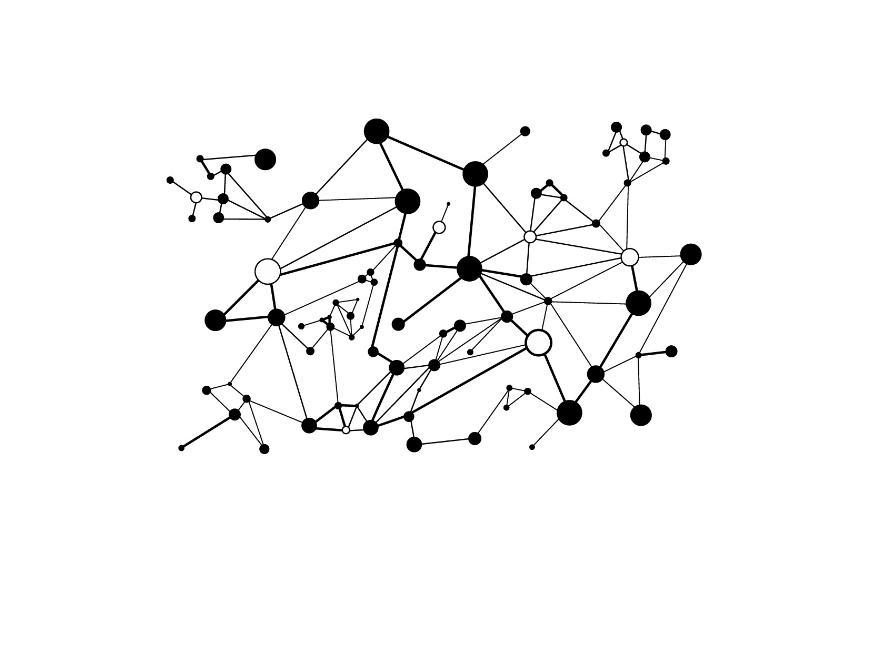 +
UN ACTEUR COLLECTIF
© Coopérative La Clé, Victoriaville - 2016
12
UNE RESPONSABILITÉ PARTAGÉE
Services SSS
Hébergement
AUTONOMIE
Déplacements
Formation
Emploi
Entraide
© Coopérative La Clé, Victoriaville - 2016
13
[Speaker Notes: Il manque : les loisirs, les commerces, la sécurité personnelle

Les acteurs locaux interviennent à chacune des étapes décrites :
maisons d’enseignement et autres organismes s’occupent de qualification professionnelle 
groupes d’entraide tentent de briser l’isolement et d’offrir des occasions de qualification personnelle
groupes communautaires agissent pour réduire les multiples obstacles (voir diapositive suivante) 
certains organismes offrent un accompagnement particulier pour catégories précises de personnes (femmes, jeunes, immigrantEs...)]
MANQUE DE COHÉSION DANS L’ACTION
Travail de chaque acteur : complètement indépendant. 
Les liens de collaboration sont peu fréquents et concernent plutôt les acteurs d’un même secteur.
Mise en route non coordonnée des programmes publics et privés → agissements « en silos ».
Risque de dédoublement, d’occasions manquées…
Résultat : 	réduction de l’autonomie et 		de la participation citoyenne
© Coopérative La Clé, Victoriaville - 2016
14
UNE RESPONSABILITÉ PARTAGÉE
UNE RESPONSABILITÉ COMMUNE
>
Services SSS
Hébergement
AUTONOMIE
Déplacements
Formation
action intégrée :l’ajustement et le réajustement des interventions
Emploi
Entraide
© Coopérative La Clé, Victoriaville - 2016
15
[Speaker Notes: Il manque : les loisirs, les commerces, la sécurité personnelle

Les acteurs locaux interviennent à chacune des étapes décrites :
maisons d’enseignement et autres organismes s’occupent de qualification professionnelle 
groupes d’entraide tentent de briser l’isolement et d’offrir des occasions de qualification personnelle
groupes communautaires agissent pour réduire les multiples obstacles (voir diapositive suivante) 
certains organismes offrent un accompagnement particulier pour catégories précises de personnes (femmes, jeunes, immigrantEs...)]
FACTEURS STRUCTURANTS
Les intérêts : pour amener les gens à la table + acuité du problème et « timing »
Les idéaux : pour mener à l’action durable+ possibilité réelle de pouvoir agir sur la situation
Les valeurs partagées : pour construire un NOUS et une appartenance+ expérience de la communauté avec une ou des mobilisations similaires
© Coopérative La Clé, Victoriaville - 2016
16
LA PAUVRETÉ : CONTEXTE DE L'INTERVENTION
© Coopérative La Clé, Victoriaville - 2016
17
PHÉNOMÈNE DE LA PAUVRETÉ
évolutif : changements constants (sociaux, économiques)
relatif : toujours comparé à une norme de référence
multidimensionnel : 
dimension économique : revenus insatisfaisants, souvent précaires, conditions matérielles inadéquates
dimension sociale : stigmatisation, faible estime de soi, sentiment de culpabilité, isolement, peu de loisirs
L’exclusion = souvent la dimension sociale de la pauvreté.
© Coopérative La Clé, Victoriaville - 2016
18
LA PAUVRETÉ : UNE PERTE D’AUTONOMIE
Un individu qui n’est pas pauvre = intégré à la société : ressources financières et liens sociaux requis pour agir.
L’appauvrissement = diverses phases d’instabilité : situation économique devient incertaine, liens sociaux se fragilisent, soutiens relationnels s’effritent.
La pauvreté = situation de désaffiliation : dépendance financière (programmes) et sociale (interventions).
Il s’agit d’un processus et non pas seulement d’un état.
© Coopérative La Clé, Victoriaville - 2016
19
AUTONOMIE ÉCONOMIQUE
ZONE
D’INTÉGRATION
DÉPENDANCE SOCIALE
AUTONOMIE SOCIALE
ZONE DE DÉSAFFILIATION
DÉPENDANCE ÉCONOMIQUE
PROCESSUS D’EMPOWERMENT
ZONE DE VULNÉRABILITÉ
© Coopérative La Clé, Victoriaville - 2016
20
LE DÉVELOPPEMENT DU POUVOIR D'AGIR des individus et des ORGANISATIONS
© Coopérative La Clé, Victoriaville - 2016
21
EXERCER UN POUVOIR, C’EST :
posséder la capacité de :
choisir librement - requiert la présence d’une alternative),
transformer son choix en une décision - requiert la capacité d’analyser et de s’engager 
	et
agir en fonction de sa décision - requiert souvent des ressources + être prêt à assumer les conséquences de l’action
© Coopérative La Clé, Victoriaville - 2016
22
LES IDÉES SUR LESQUELLESL’EMPOWERMENT EST FONDÉ
les individus et les collectivités ont le droit de participer aux décisions qui les concernent
les compétences requises sont déjà présentes (ou le potentiel pour les acquérir existe)
une personne ou une communauté ne peut pas faire le cheminement pour une autre
le processus d’empowerment débute par la participation volontaire et repose sur elle (ne peut pas être forcé)
© Coopérative La Clé, Victoriaville - 2016
23
© Coopérative La Clé, Victoriaville - 2016
24
COMPOSANTES DE L’empowerment individuel
© Coopérative La Clé, Victoriaville - 2016
25
COMPOSANTES = CHEMINEMENTS
© Coopérative La Clé, Victoriaville - 2016
26
L’empowerment individuel
C’est la présence et surtout l’interaction dynamique de toutes les composantes dans le processus qui compte pour que se développe le pouvoir d’agir.
© Coopérative La Clé, Victoriaville - 2016
27
© Coopérative La Clé, Victoriaville - 2016
28
L’EMPOWERMENT COMMUNAUTAIRE
© Coopérative La Clé, Victoriaville - 2016
29
L’EMPOWERMENT COMMUNAUTAIRE
Ressources nécessaires pour la participation :
matérielles : biens et services
	-	de base (nourriture, vêtements, logement)
	-	requis par l’action (équipement, outillage)
	-	particuliers (transport, garde d’enfants, aides 	auditives)
informationnelles : renseignements, contacts
financières : pour se procurer les autres ressources ou autrement assurer la participation
économie sociale
© Coopérative La Clé, Victoriaville - 2016
30
L’ÉCHELLE DE LA PARTICIPATION
© Coopérative La Clé, Victoriaville - 2016
31
L’EMPOWERMENT COMMUNAUTAIRE
© Coopérative La Clé, Victoriaville - 2016
32
L’ORGANISATION ET L’EMPOWERMENT
© Coopérative La Clé, Victoriaville - 2016
33
Vue d’ensemble de l’empowerment
© Coopérative La Clé, Victoriaville - 2016
34
© Coopérative La Clé, Victoriaville - 2016
35
L’EMPOWERMENT ORGANISATIONNEL
participation : même processus que l’individuel
compétences : connaissances et habiletés mises à contribution par les membres + transfert de savoirs entre ces personnes et à la communauté
reconnaissance : perception de la part des membres  soutien de la part du milieu  financement  participation aux décisions
conscience critique : capacité d’analyse et de clarification des enjeux
© Coopérative La Clé, Victoriaville - 2016
36
L'INTERVENTION SOCIALE
© Coopérative La Clé, Victoriaville - 2016
37
Organismes ayant L’objectif De développer l’empowerment
début = identification du problème à solutionner
formuler le problème « ici et maintenant »
identifier le contexte et le positif là-dedans
identifier ce qu'il y a de négatif et à changer  (obstacle de vie ou changement réellement possible)
identification des forces à mettre à contribution
solution minutieusement définie : un problème à la fois
© Coopérative La Clé, Victoriaville - 2016
38
organismes n’ayant pas d’objectif d’empowerment
inclut :- collaboration partenariale (sujets actifs)- action misant sur les capacités- clients = ayants droit (≠ bénéficiaires)
implique :- moins de certitude → persuasion- partage de l’information et du pouvoir :   → participation aux décision
adopter une approche axée sur l’empowerment
© Coopérative La Clé, Victoriaville - 2016
39
POuR sOUTeNIR l’empowerment
placer l’individu dans une situation de choix, de décision ou d’action (selon l’étape)
travailler sur les changements souhaités (composantes du processus individuel)
adapter l’intervention en fonction de l’individu
reprendre le cycle « choisir – décider – agir » aussi souvent que nécessaire
prendre tout le temps qu'il faut
© Coopérative La Clé, Victoriaville - 2016
40
ENJEUX DIVERS
L'empowerment partiel
une capacité limitée d’action découlant d’abord des compétences techniques
Le transfert de l’empowerment
les trois premières composantes peuvent produire le pouvoir d’agir à l’intérieur de l’organisme
mais ça prend la conscience critique pour le pouvoir d’agir à l’extérieur de l’organisme ou du groupe
© Coopérative La Clé, Victoriaville - 2016
41
Les besoins des organismes
des connaissances (formation, recherche)
des habiletés (formation, accompagnement)
des outils (généraux, spécifiques)
des échanges avec les pairs
du temps
© Coopérative La Clé, Victoriaville - 2016
42
CONCLUSION
© Coopérative La Clé, Victoriaville - 2016
43
L’empowerment n’est pas mécanique…
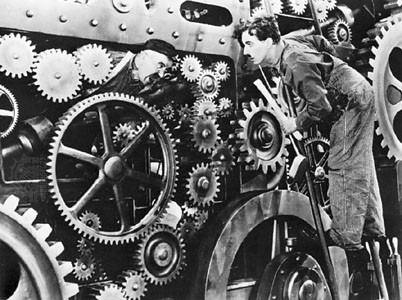 © Coopérative La Clé, Victoriaville - 2016
44
…mais davantage organique
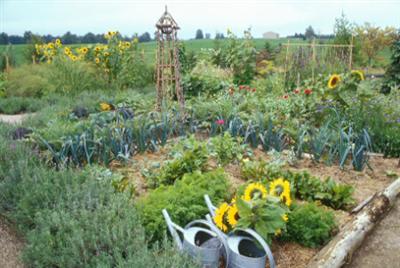 © Coopérative La Clé, Victoriaville - 2016
45
LE MOT DE LA FIN
Il ne suffit pas d’être acteur de son développement, encore faut-il en être véritablement l’auteur. 
	(Michel Dinet, 1997)
© Coopérative La Clé, Victoriaville - 2016
46
référenceEmpowerment et intervention : développement de la capacité d’agir et de la solidaritépar William A. Ninacshttp://www.pulaval.com/catalogue/empowerment-intervention-developpement-capacite-agir-solidarite-9200.html
© Coopérative La Clé, Victoriaville - 2016
47
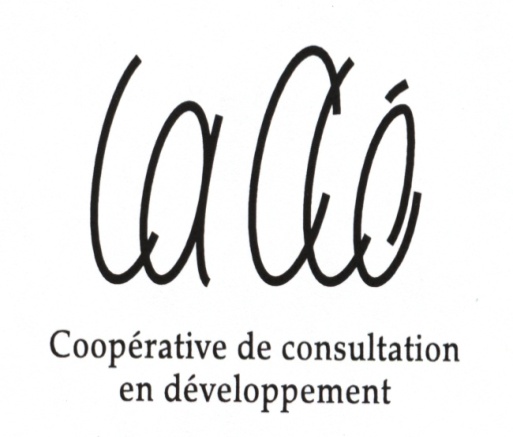 Coopérative de  consultation en développement La Clé
Richard Leroux
William A. « Bill » Ninacs
(819) 758-7797
info@lacle.coop
http://www.lacle.coop/
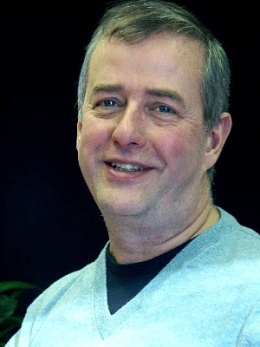 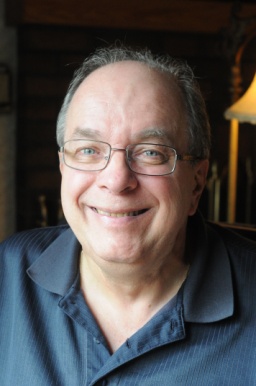 © Coopérative La Clé, Victoriaville - 2016
48